TGPLAN
Water Pollution
By: Jack Hollister, Jaya Twill, Miles Brown, William Whitfill, Jules Anderson and Rachel Grubbs
TGPLAN
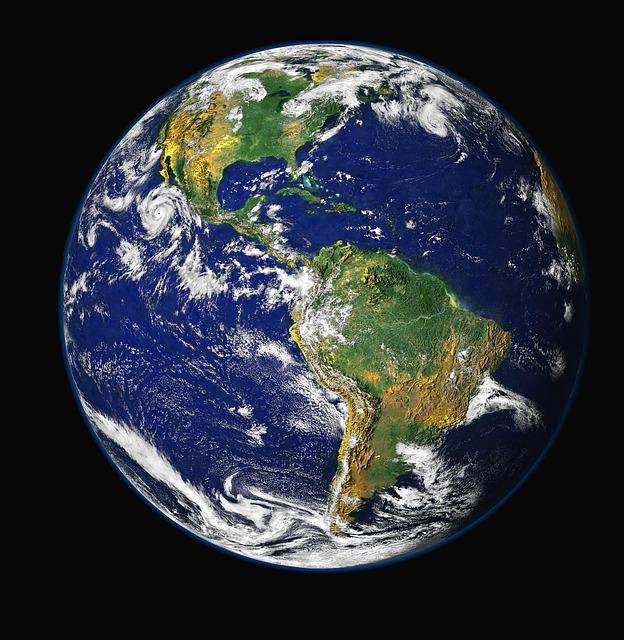 Think Globally

Plan Locally

Act Neighborly
The Beginning
While we were in Costa Rica we witnessed lots of plastic pollution 

Many rivers, streams, and waterfalls were littered with garbage
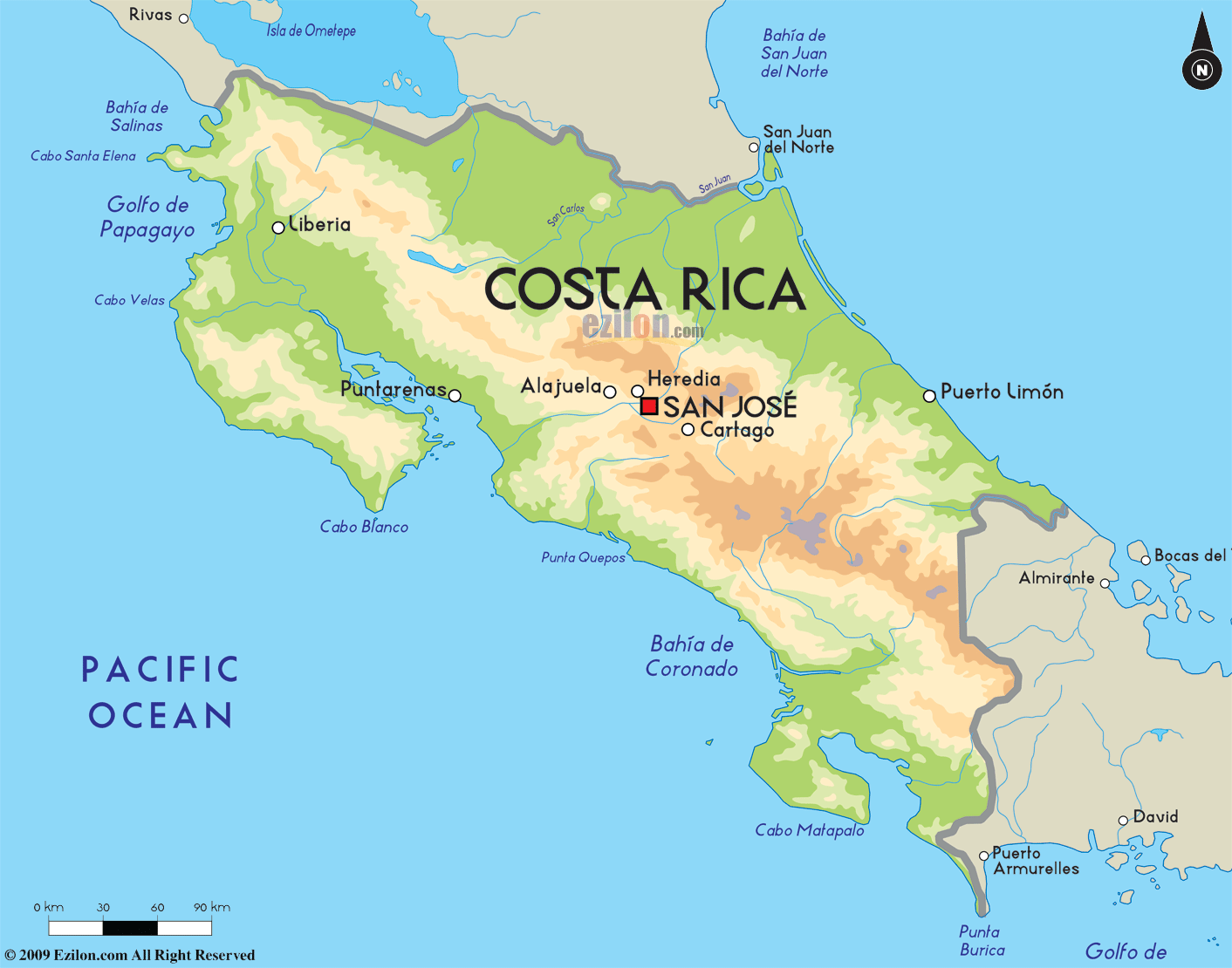 Global Impact
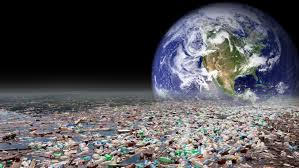 Fourteen billion pounds of garbage mostly plastic, is dumped into the ocean every year


Plastic waste is the cause of death of more than 100,000 sea creatures each year
Global Impact
50% of plastic waste worldwide is used once and thrown away

Americans throw away 35 million water bottles each year

80% of water pollution is due to domestic sewage like throwing garbage on open ground and water bodies
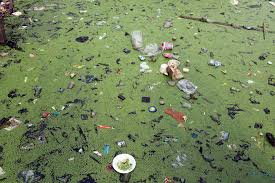 Water Pollution At Home
Austin has already made great strides with its decreased use of plastic bags.
600 plastic bags is the equivalent of 1 reusable one
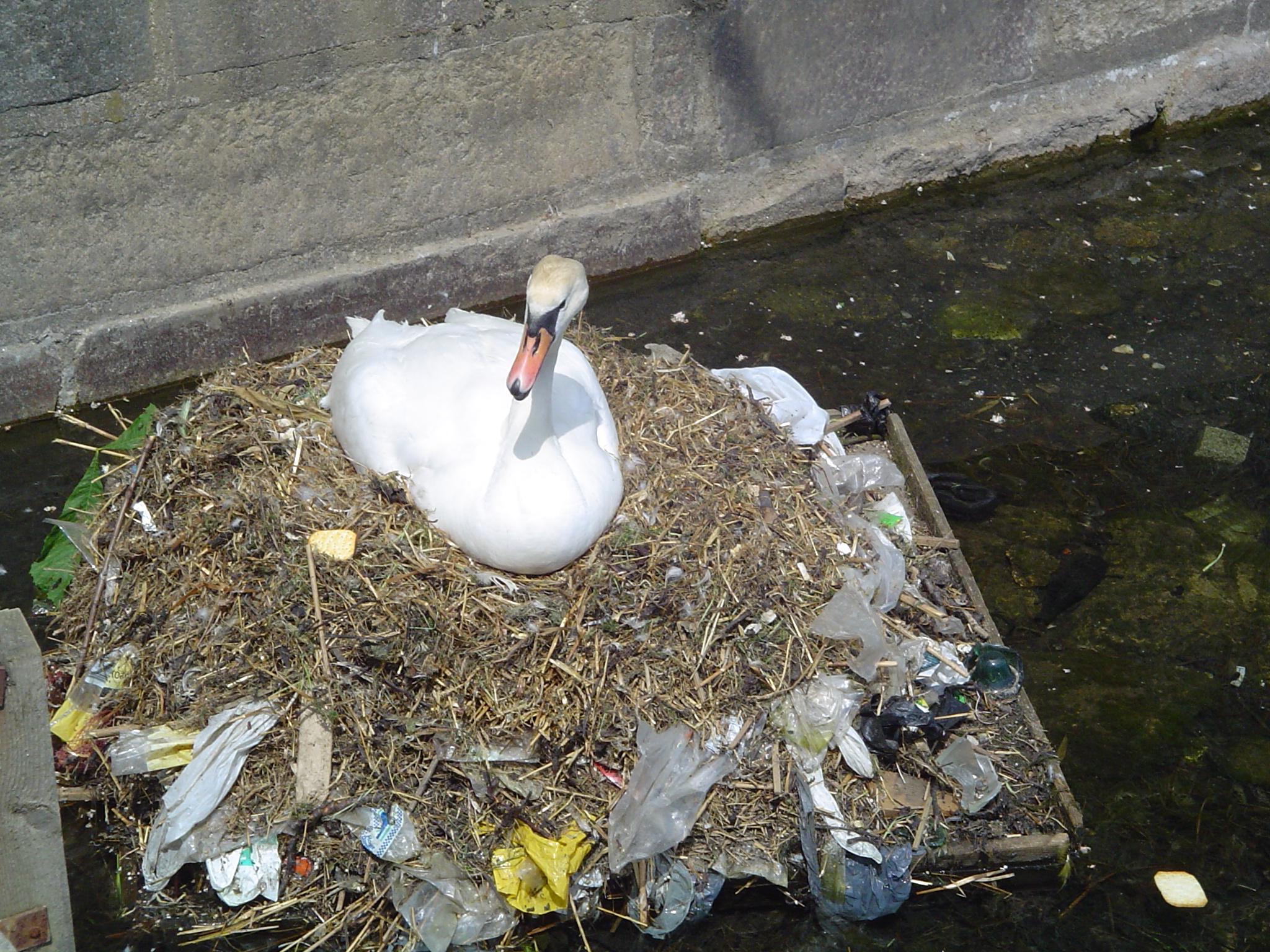 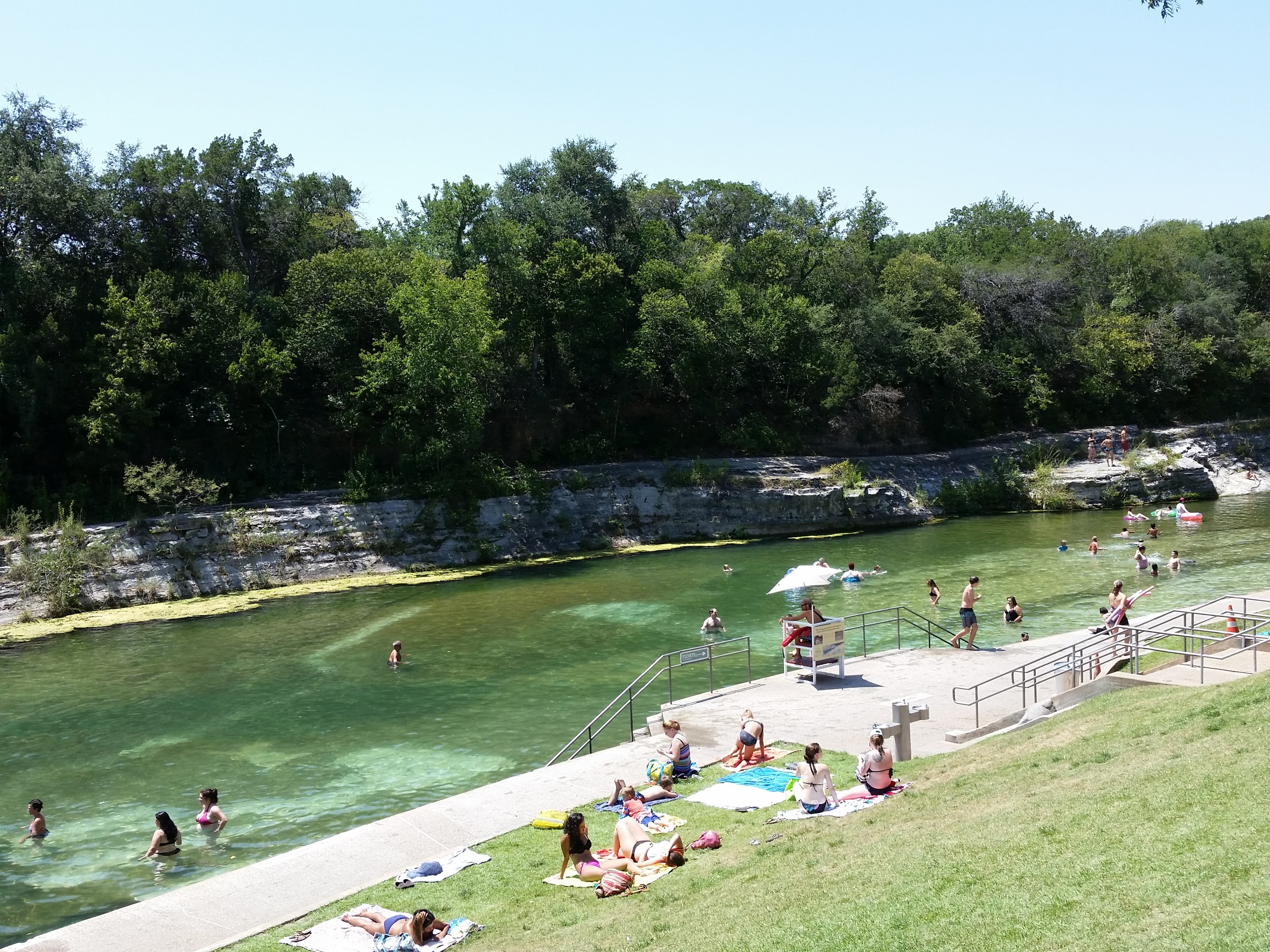 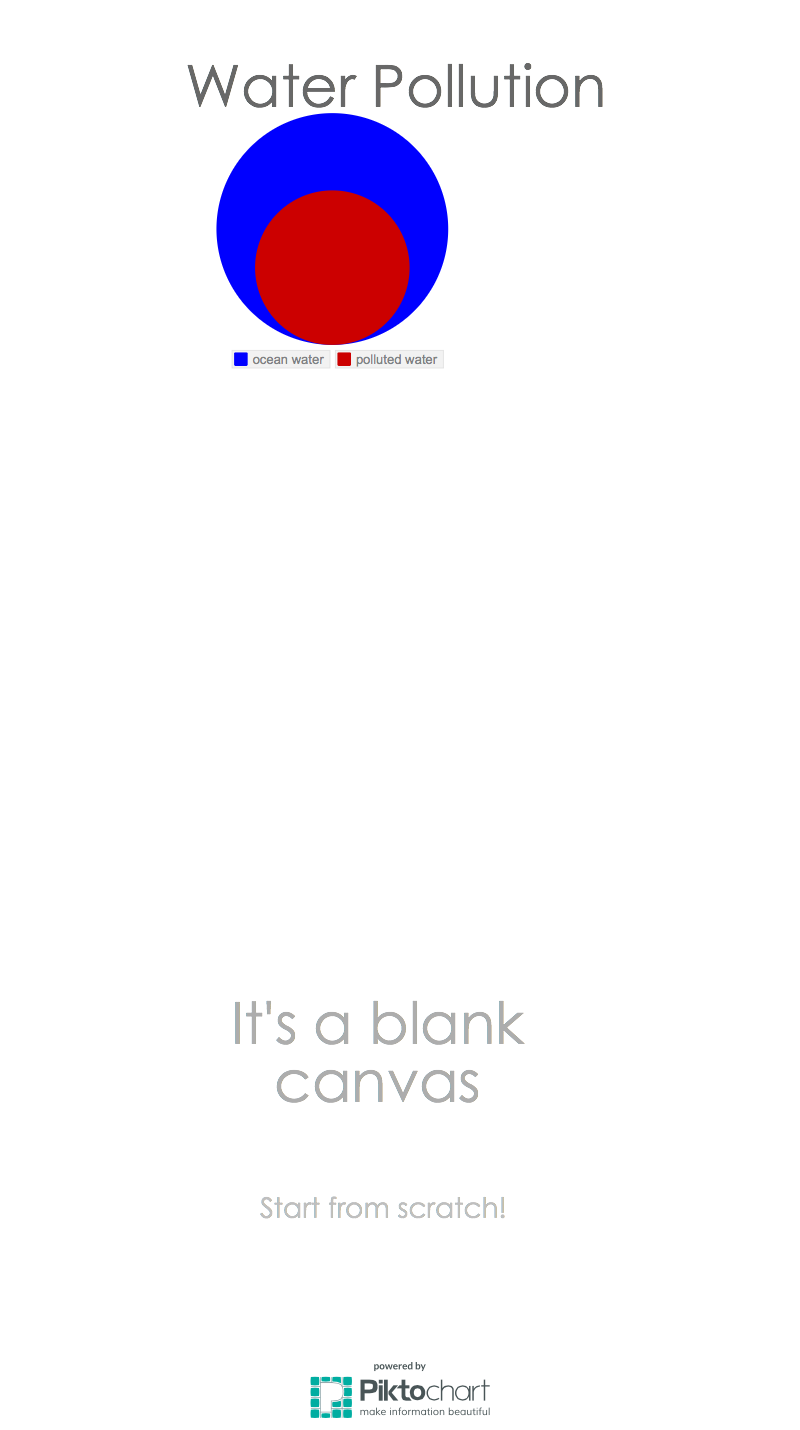 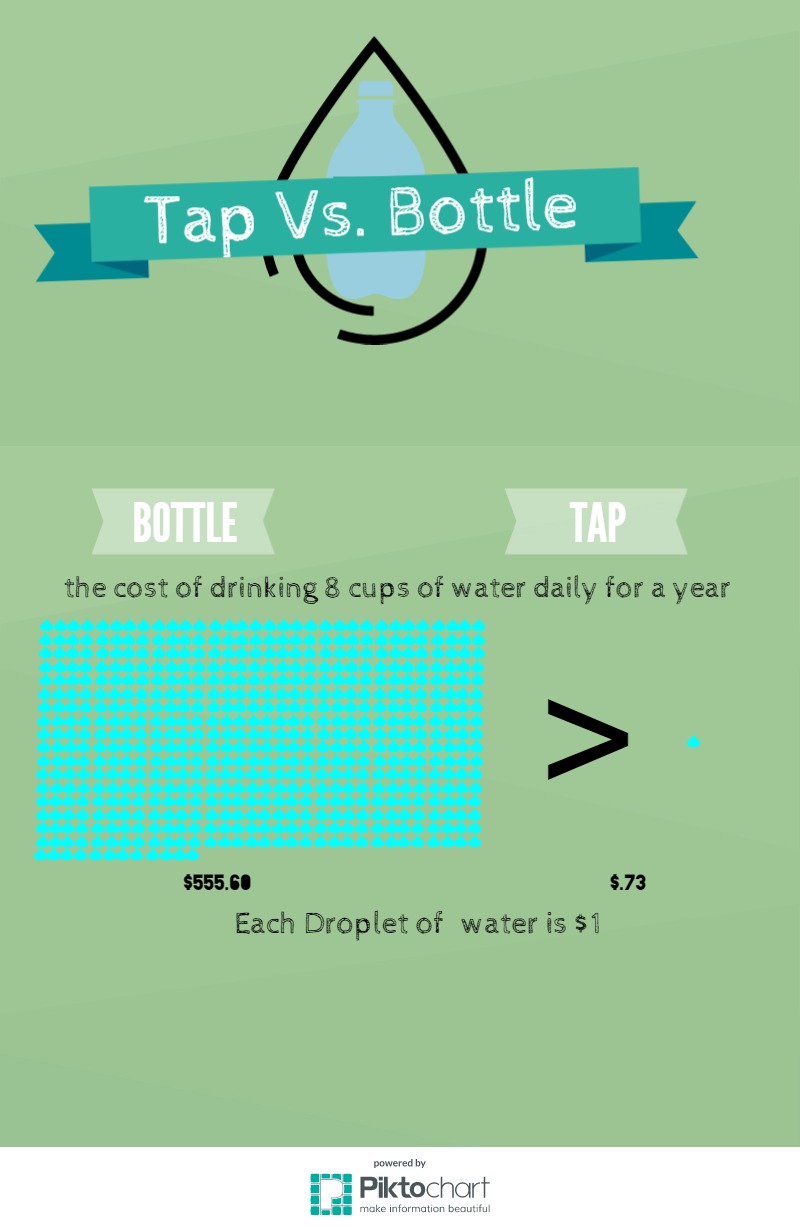 A Local
Last year, the average American used 167 disposable water bottles, but only recycled 38
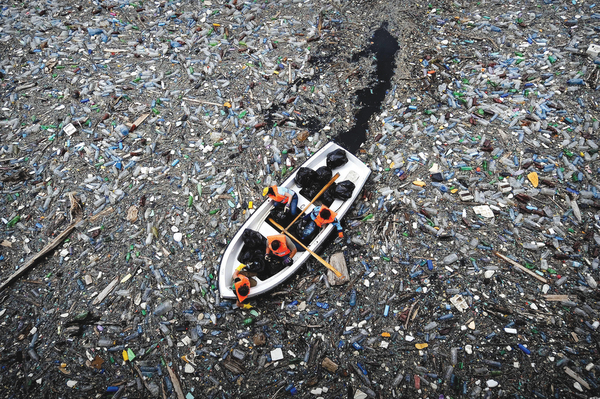 Austin High has roughly 2040 students, if each student uses 168 bottles a year, that means 342,729 bottles per year are used but only 75, 400 will be recycled, leaving 267,320 to end up in the landfills or in our oceans.
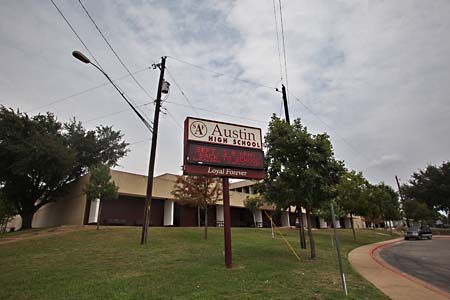 Our goal
In order to address water pollution in our community we needed to stop the root of the problem and find a long lasting solution

We want to bring awareness to this issue and get Austin High students to start thinking about their impact on the world
Our Take Action
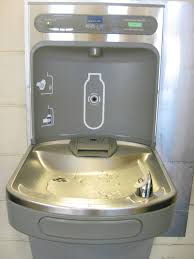 Over the past few weeks our TGPLAN group has raised almost $3,000 in donations in order to install water bottle refill stations throughout our school
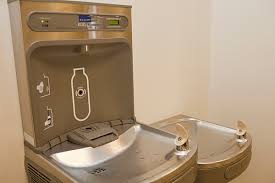 Ways to Prevent Water Pollution
Conserve water at home to limit the amount of water that needs treatment from a water treatment facility 
Do not wash or flush any contaminants  down any drains 
Properly dispose all waste and don’t dump in direct waterways especially 
Take part in a river or lake clean up in your community.
Advocacy
www.plasticwaterpollution.weebly.com

http://reusebottles.weebly.com/take-action.html
Our Sources
"40 Facts About Water Pollution - Conserve Energy Future." ConserveEnergyFuture. 13 Nov. 2013. Web. 29 Apr. 2015.F

"22 Facts About Plastic Pollution (And 10 Things We Can Do About It) » EcoWatch." EcoWatch. N.p., 07 Apr. 2014. Web. 29 Apr. 2015.
“Bottle Water Is Wasteful. “The Water Project. N.p., n.d. Web. 29 Apr. 2015